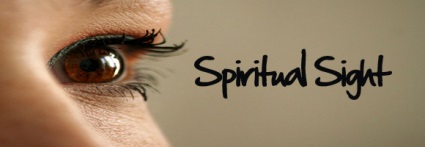 “Turn away my eyes from looking at vanity, and revive me in Your ways. Establish Your word to Your servant, as that which produces reverence for You.”

Psalm 119:37-38, NASB
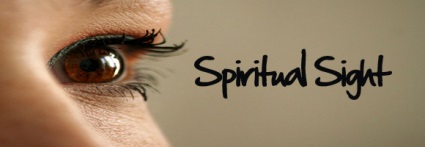 How Is It Developed?
Do not look to lust
Matthew 5:27-28  Many wrong actions start with the eyes
2 Samuel 11:2-5  David’s sin with Bathsheba started so
Job 31:1   “I made a covenant with my eyes…”
Same point is true for women
Do not look on intoxicants
Proverbs 23:31-32; 20:1; 23:33-35  Advice of wisdom
1 Peter 4:1-3  “…drunkenness, revelries, drinking parties…”
Do not focus on things behind – the past
Genesis 19:17, 26  Lot’s wife “looked” back – with longing
Phil. 3:12-14 Must look forward, not back (Heb. 11:13-16)
Hebrews 12:1-2  “Looking unto Jesus…”
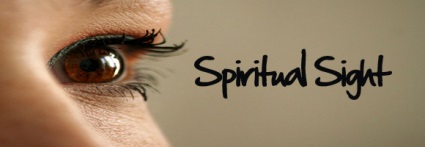 “Looking unto Jesus…”